(Movement I)Gandalf
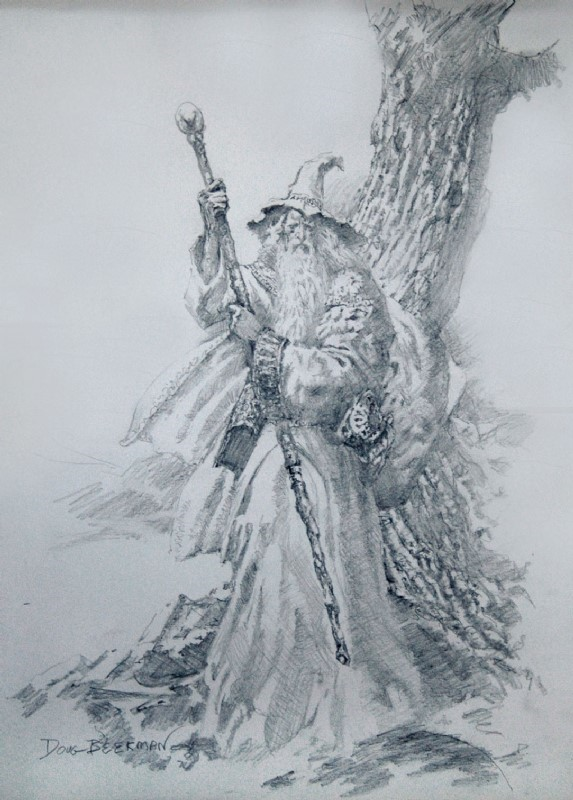 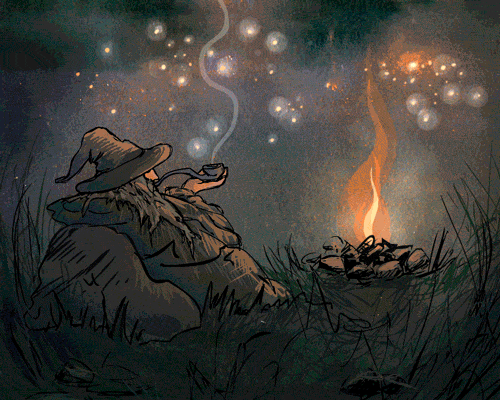 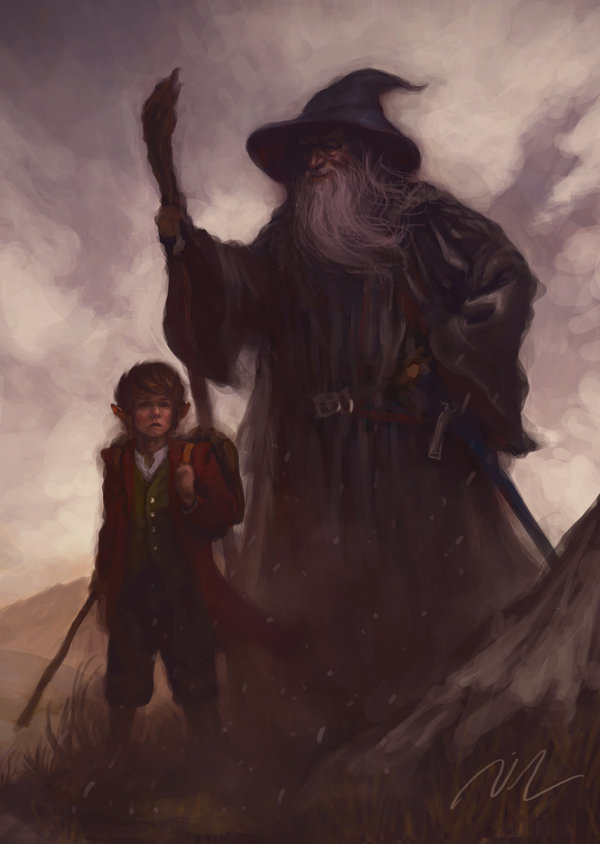 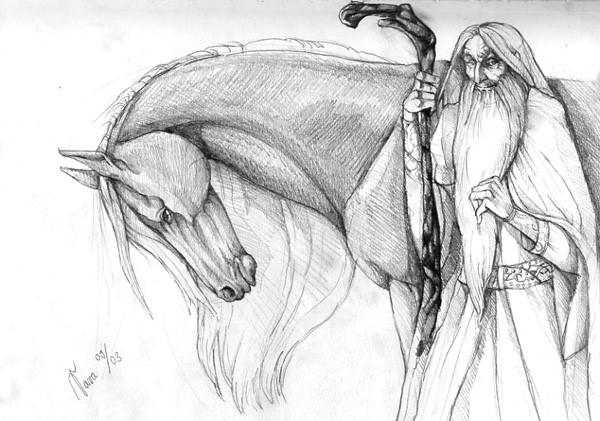 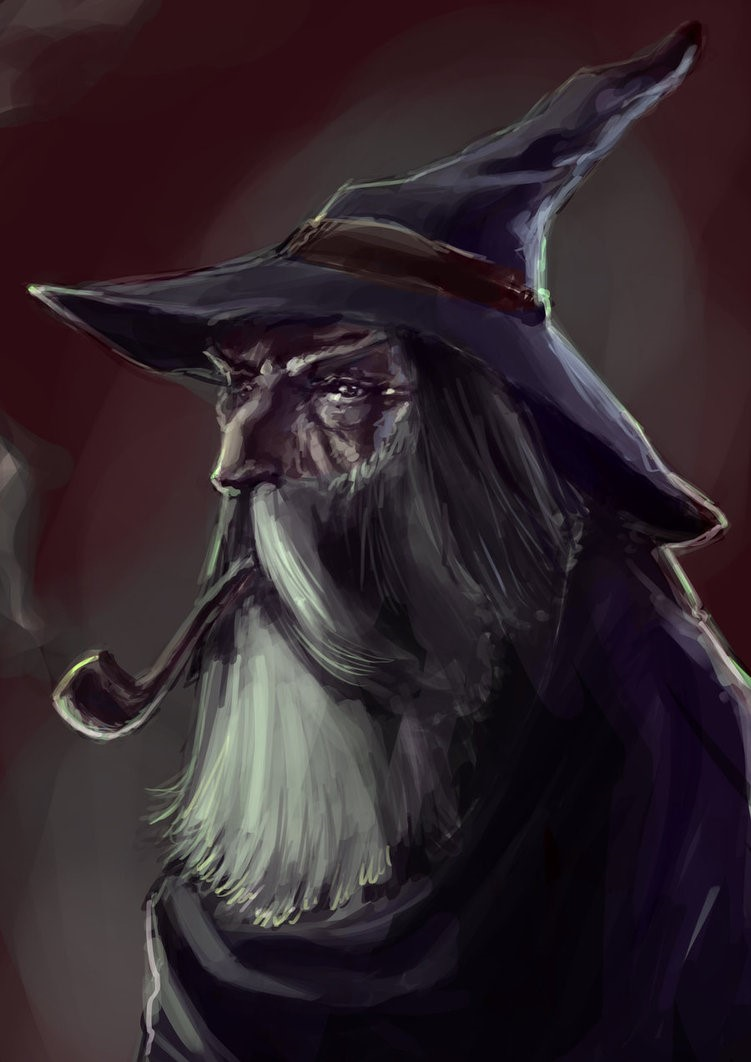 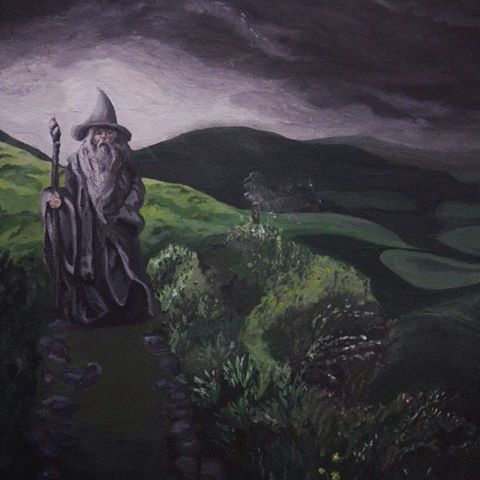 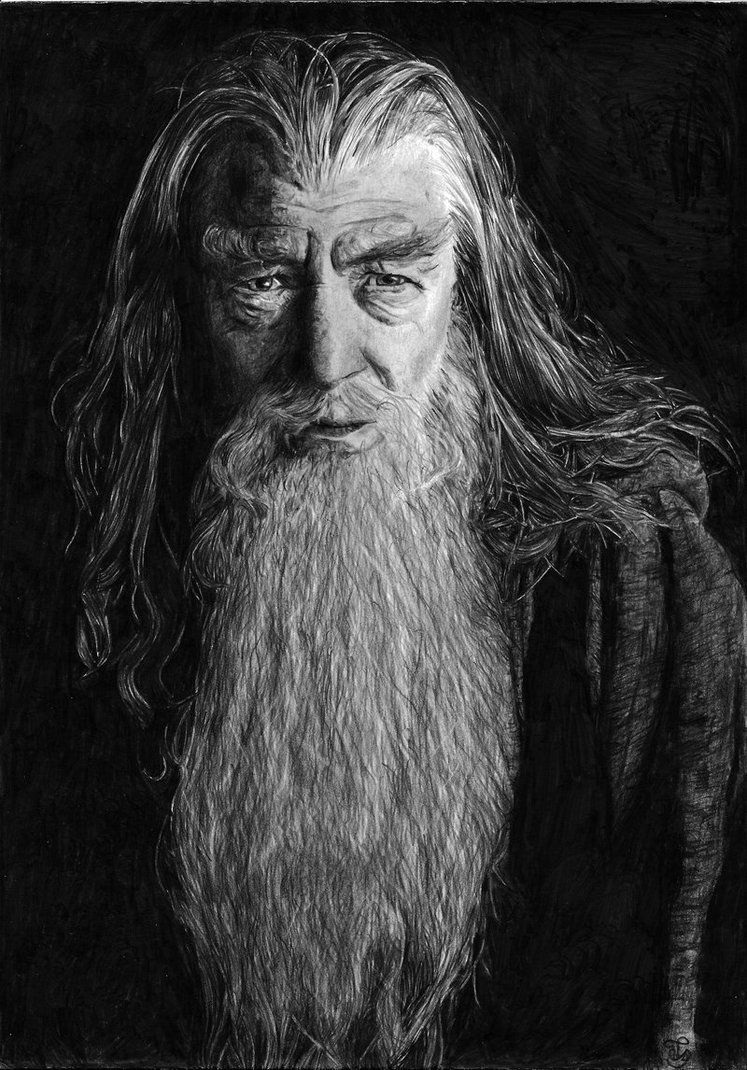 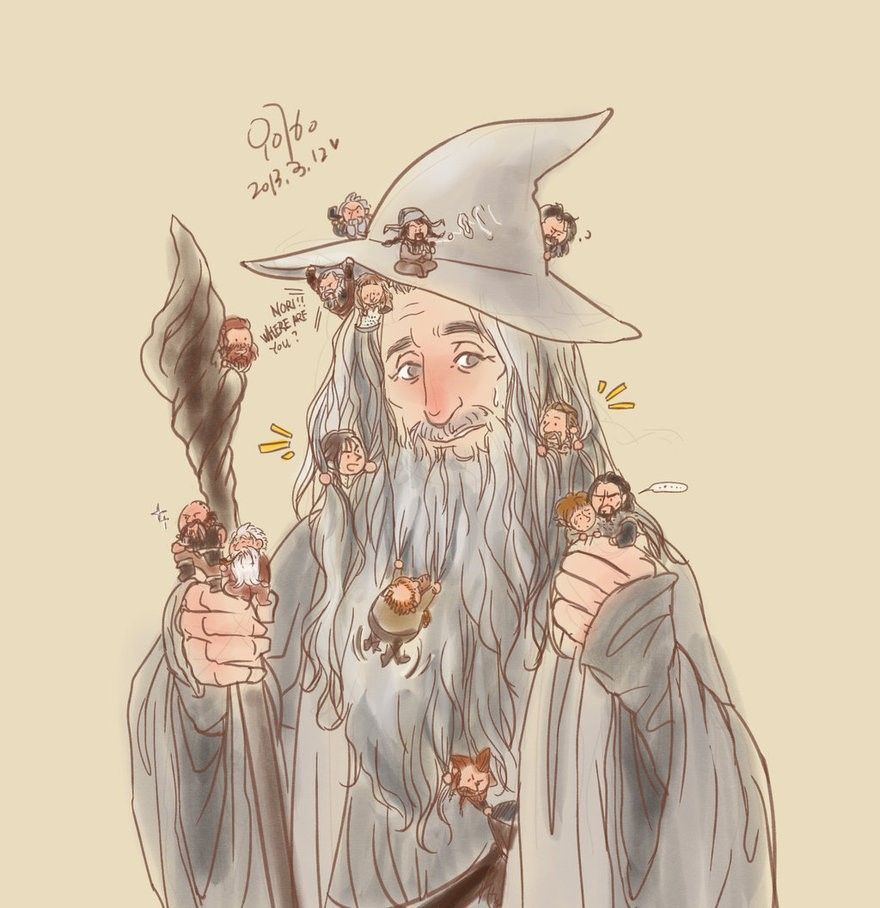 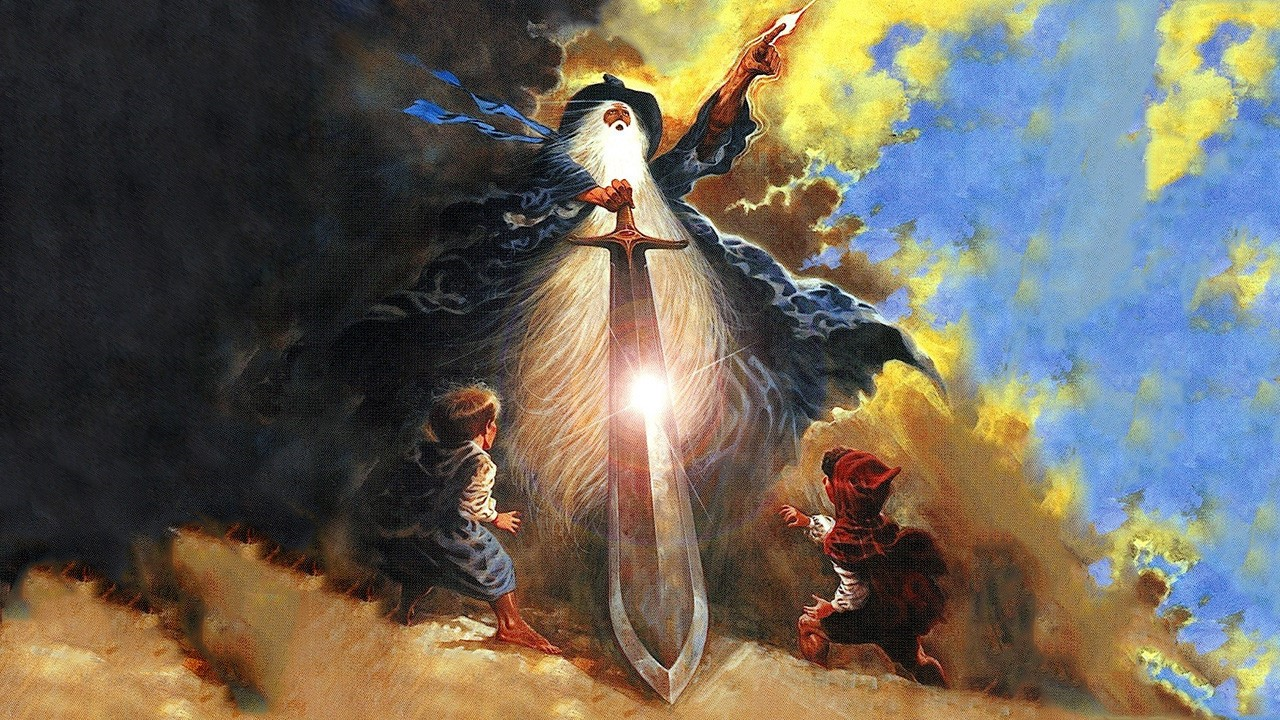 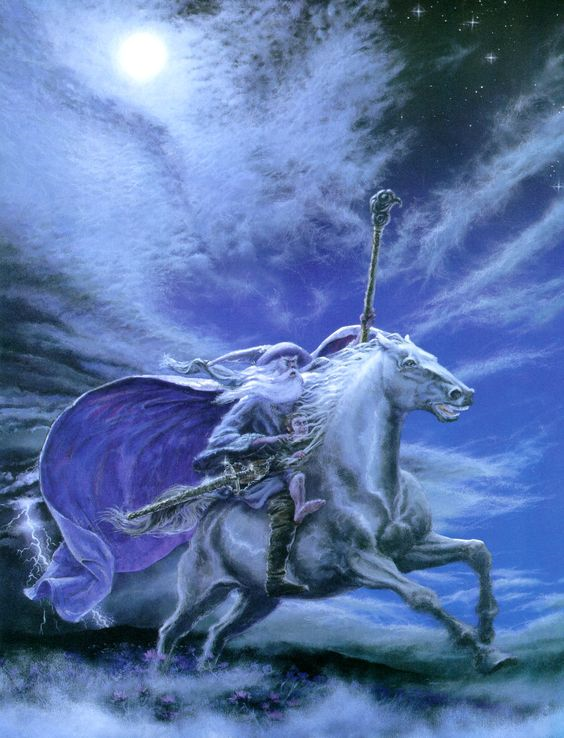 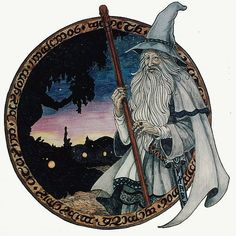 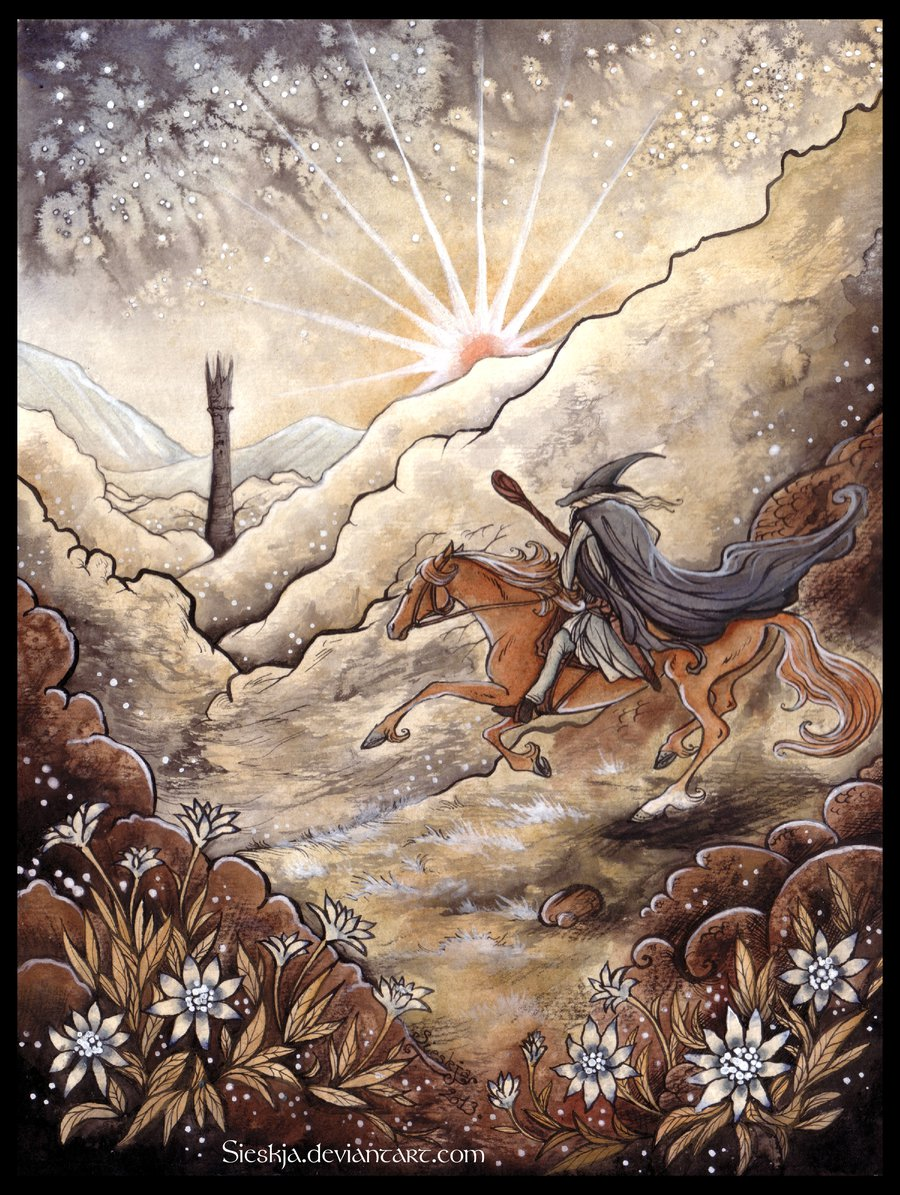 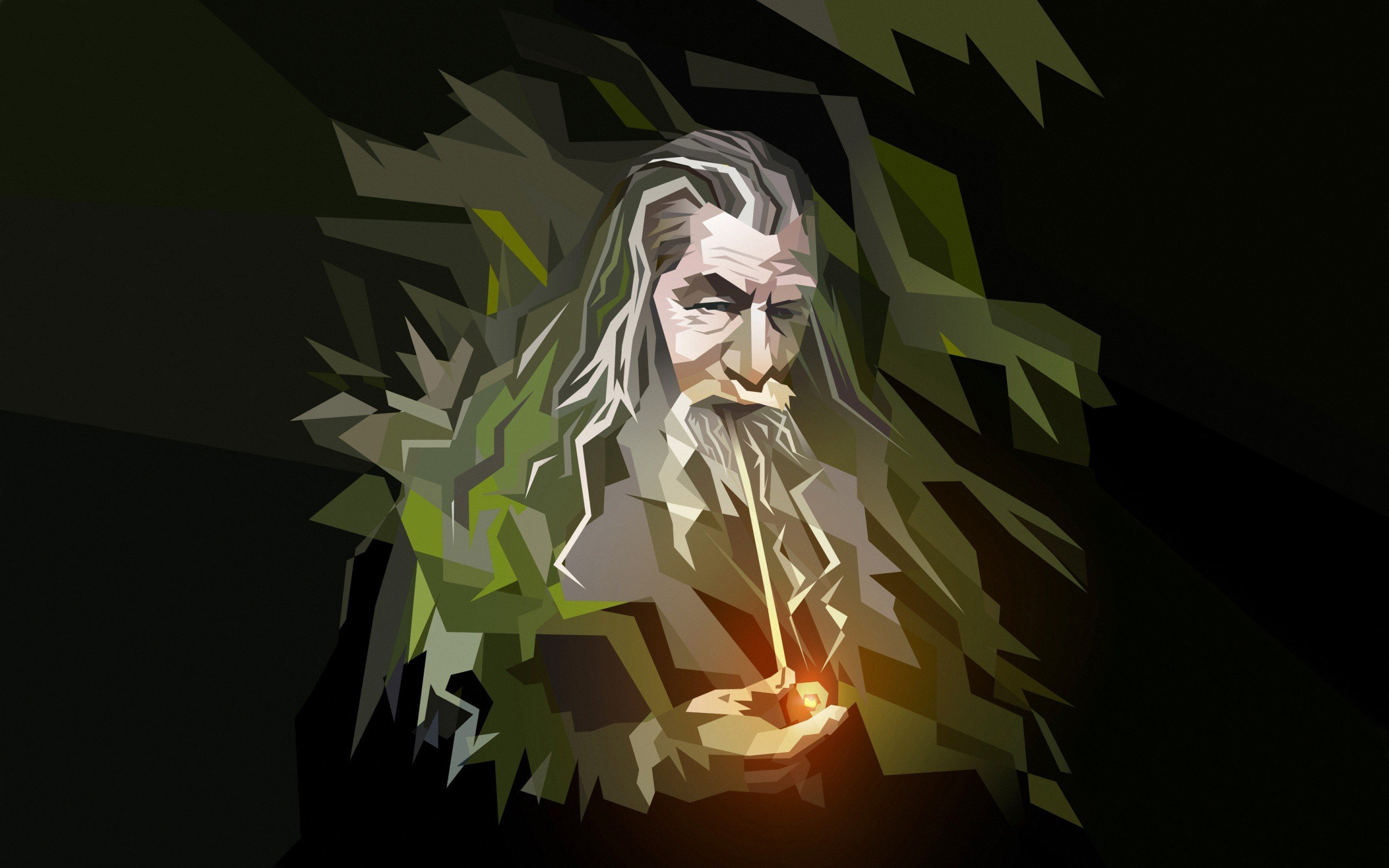 (Movement II)Lothlórien
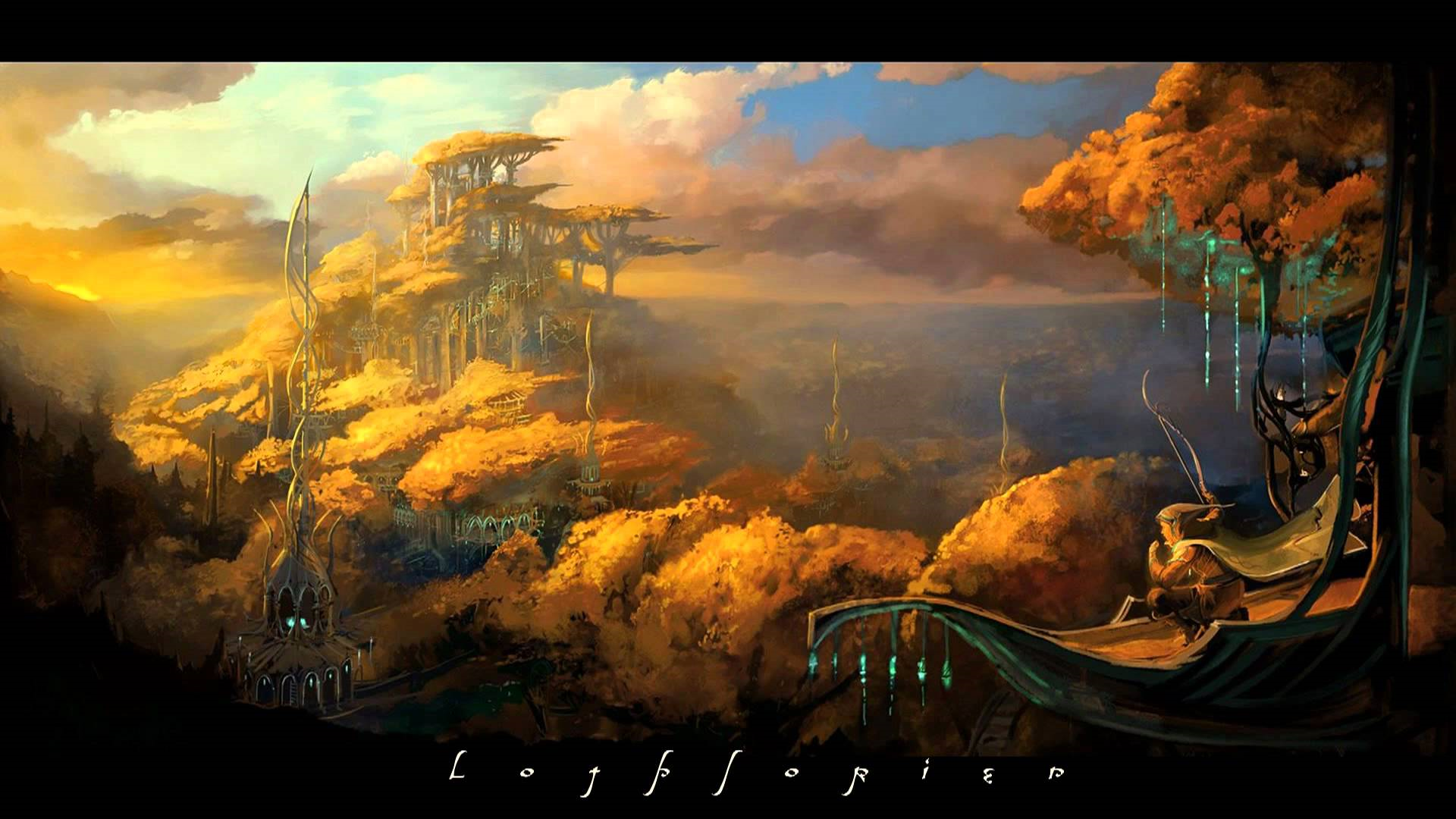 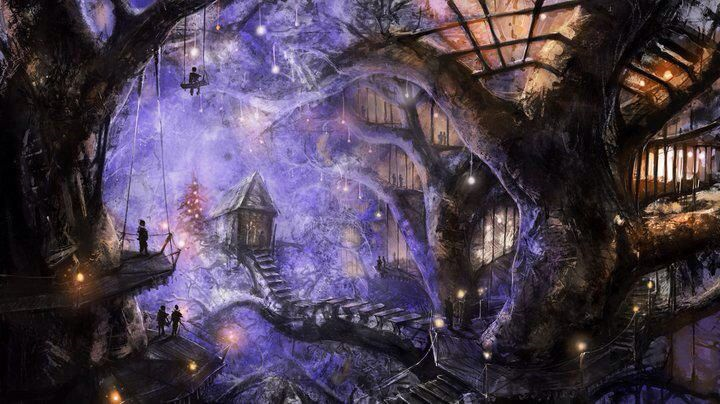 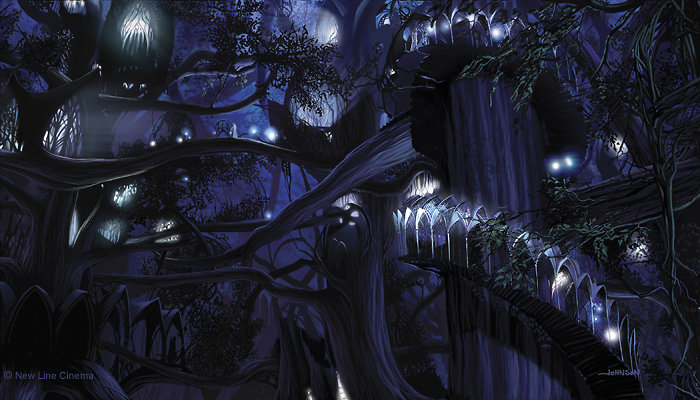 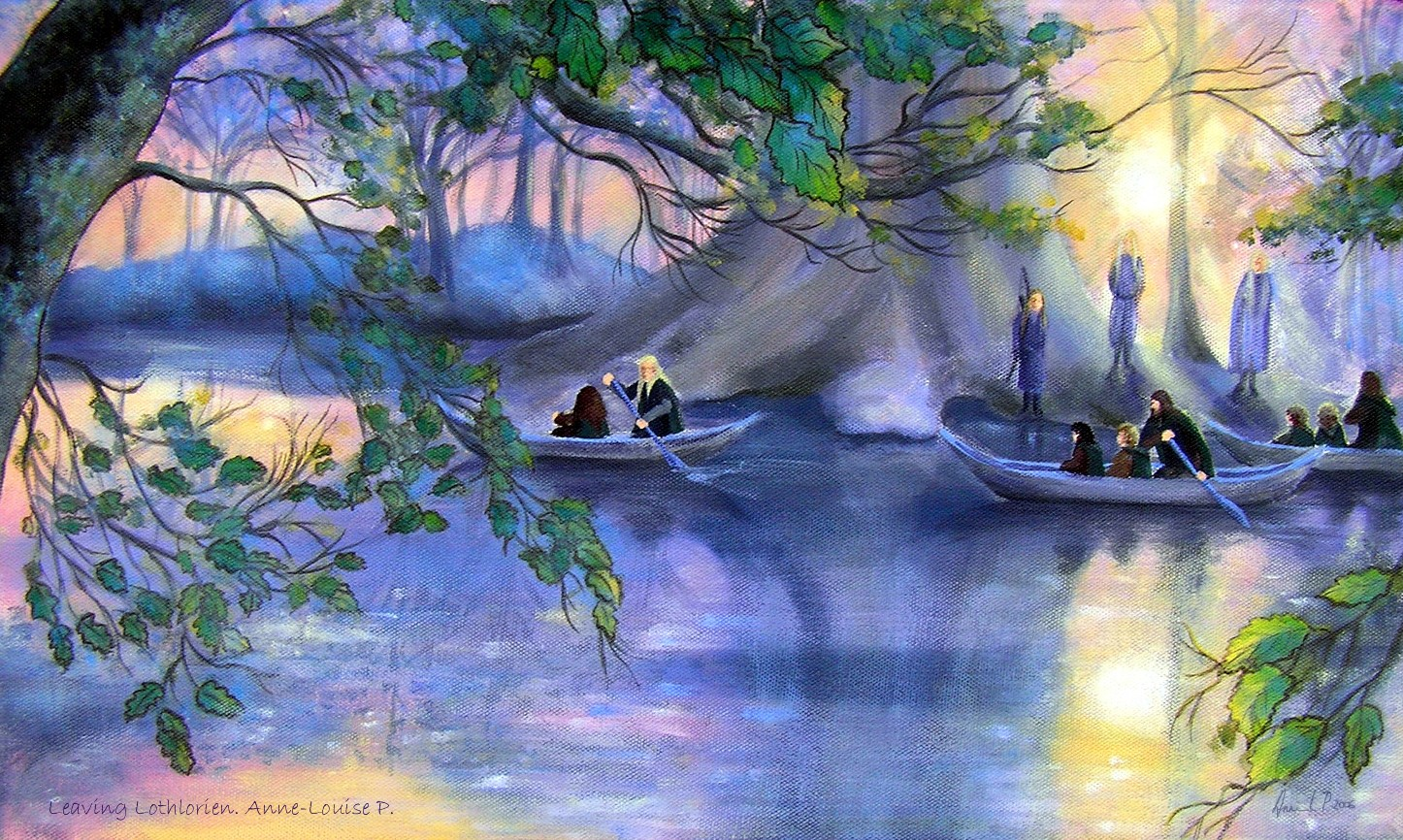 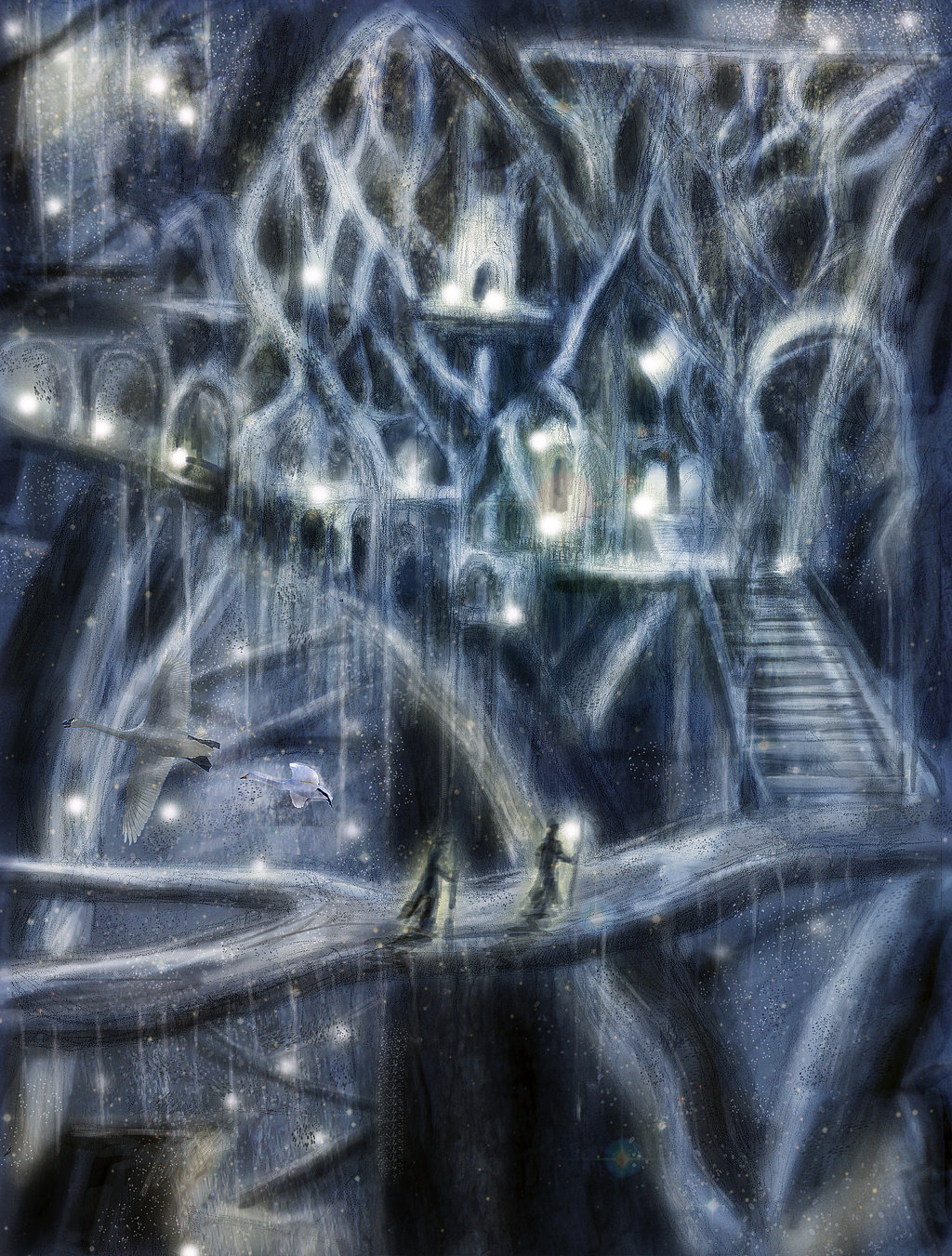 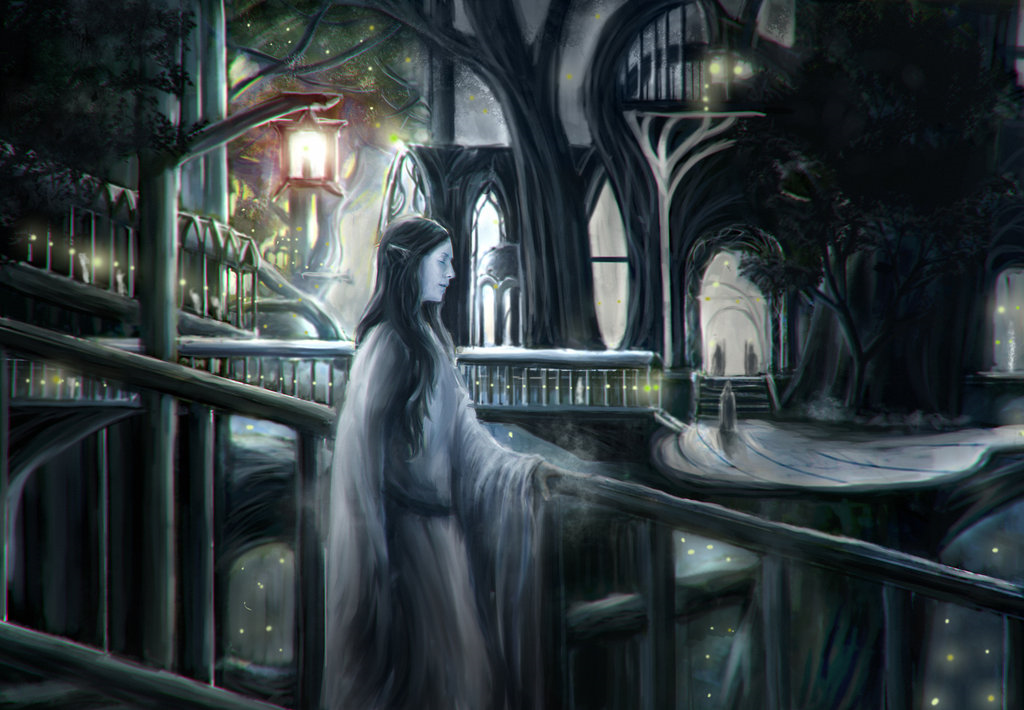 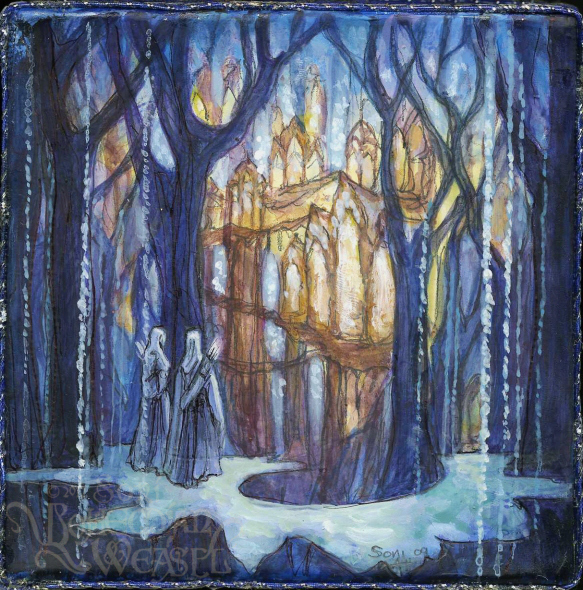 (Movement III)Gollum
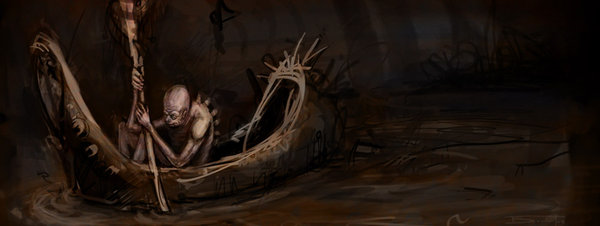 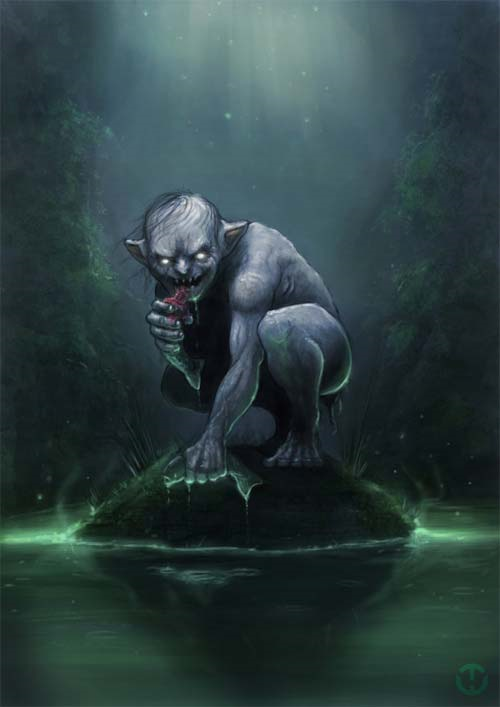 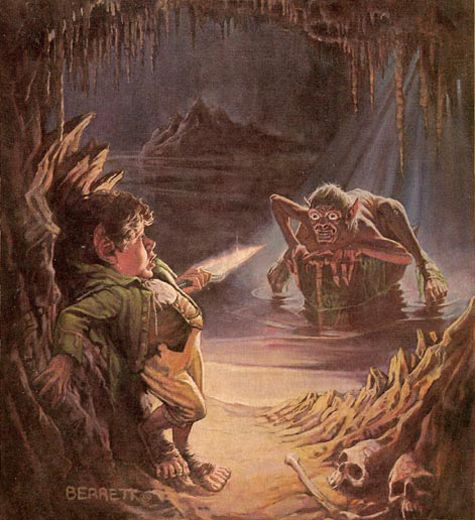 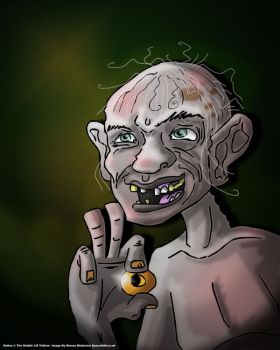 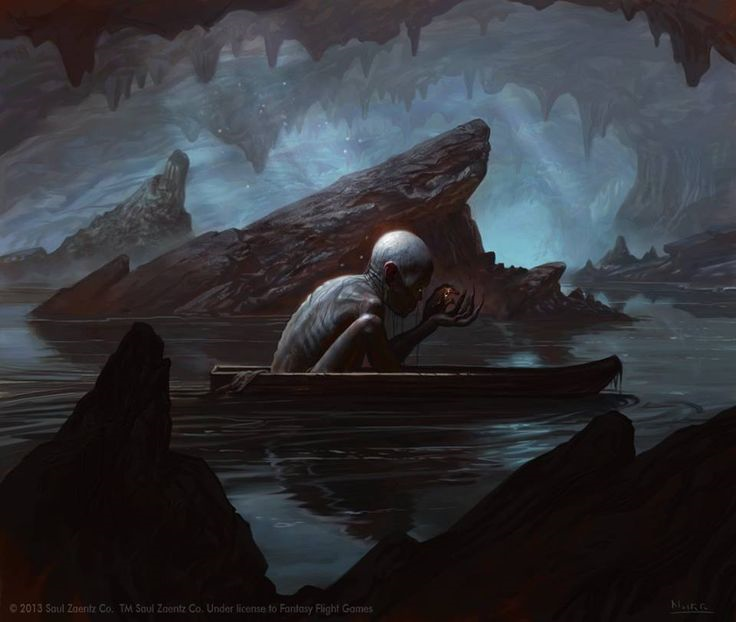 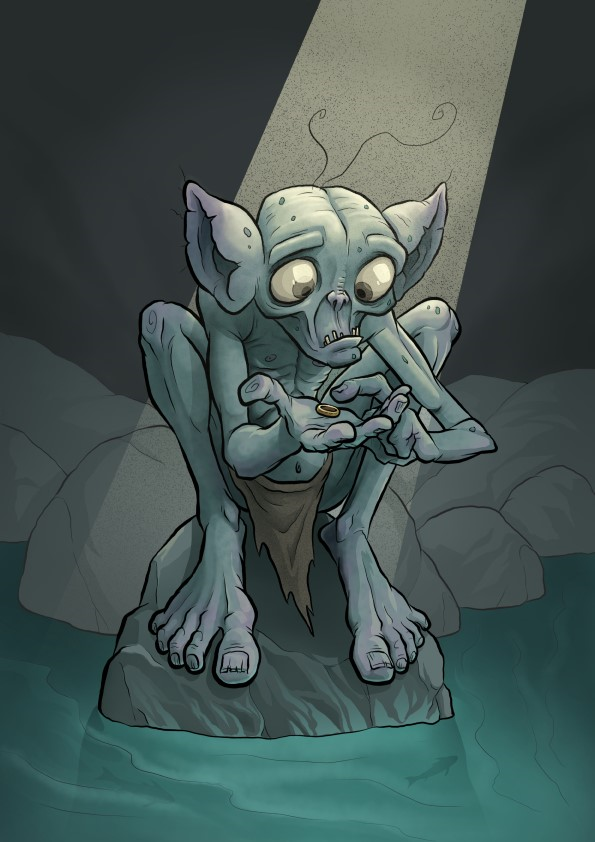 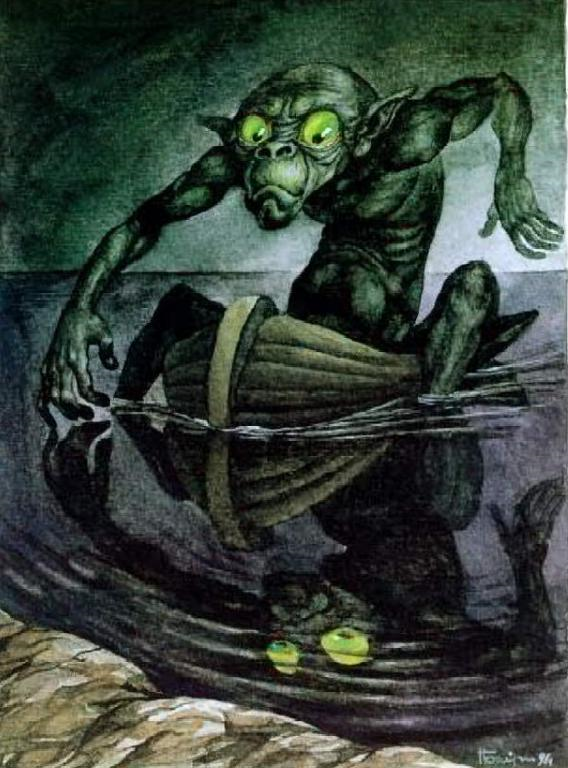 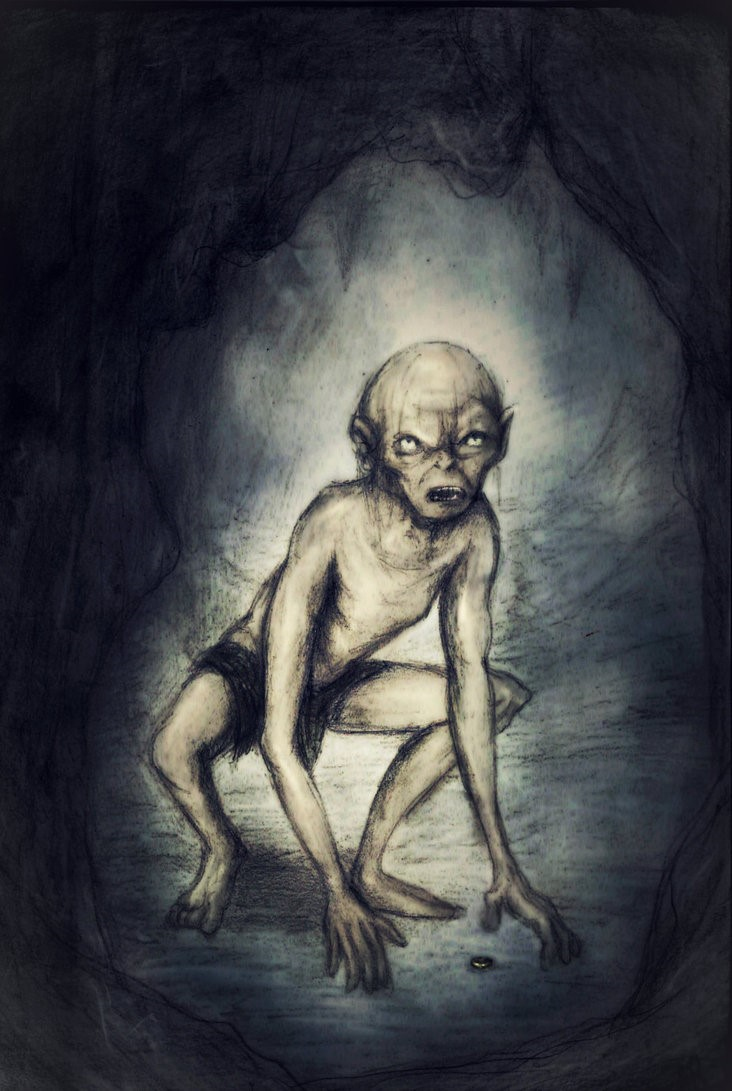 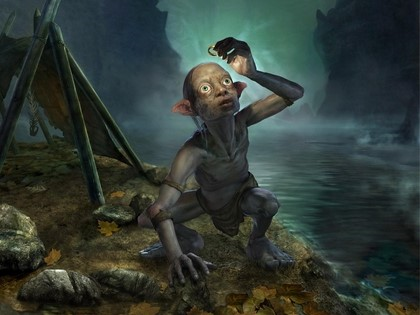 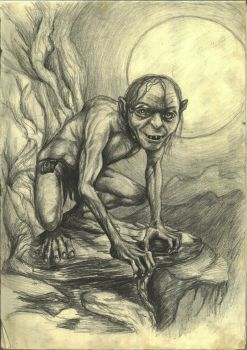 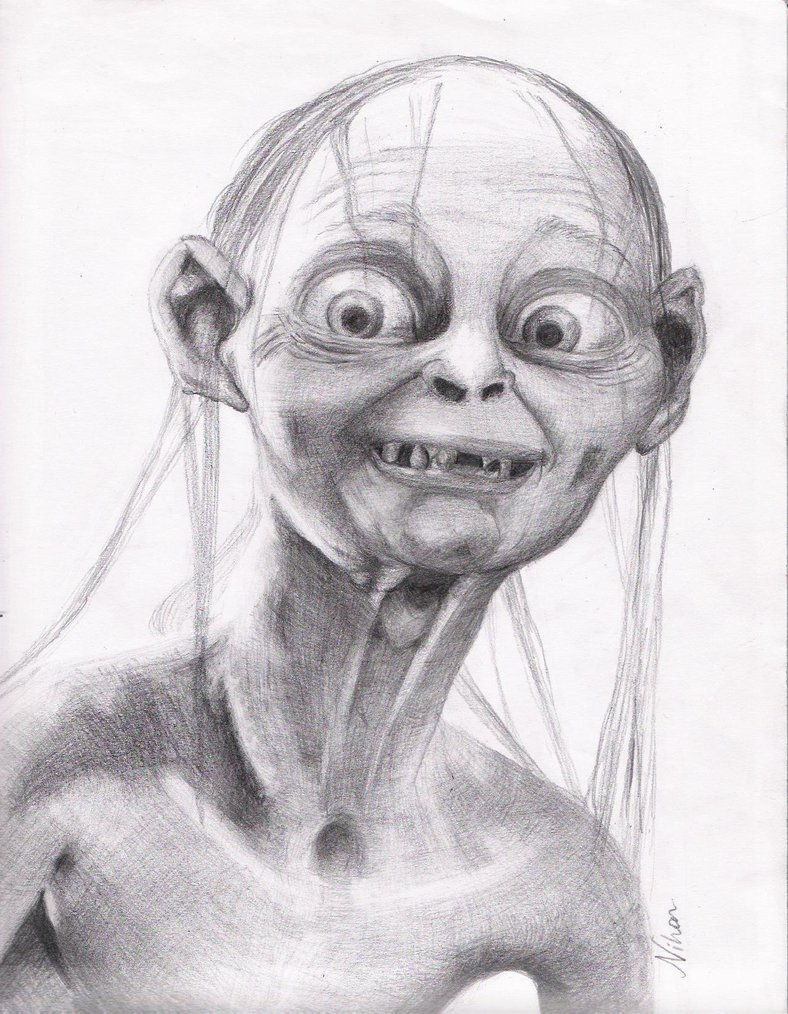 (Movement IV)Journey in the Dark
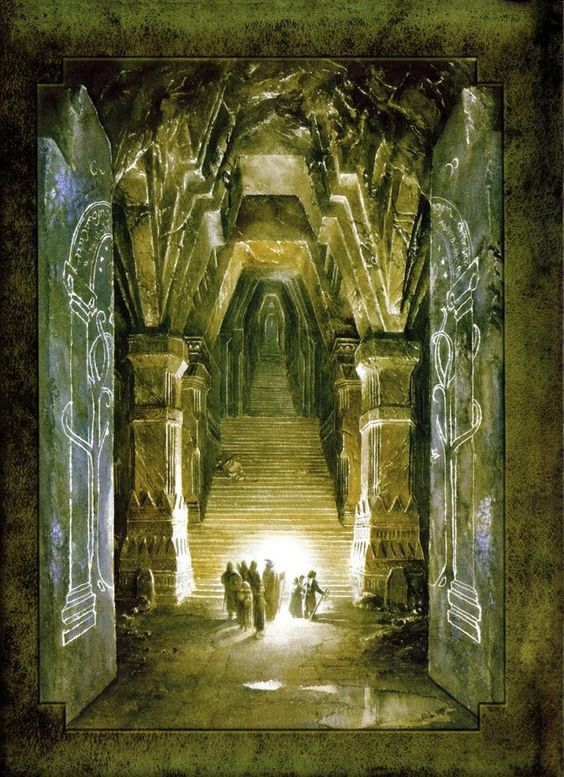 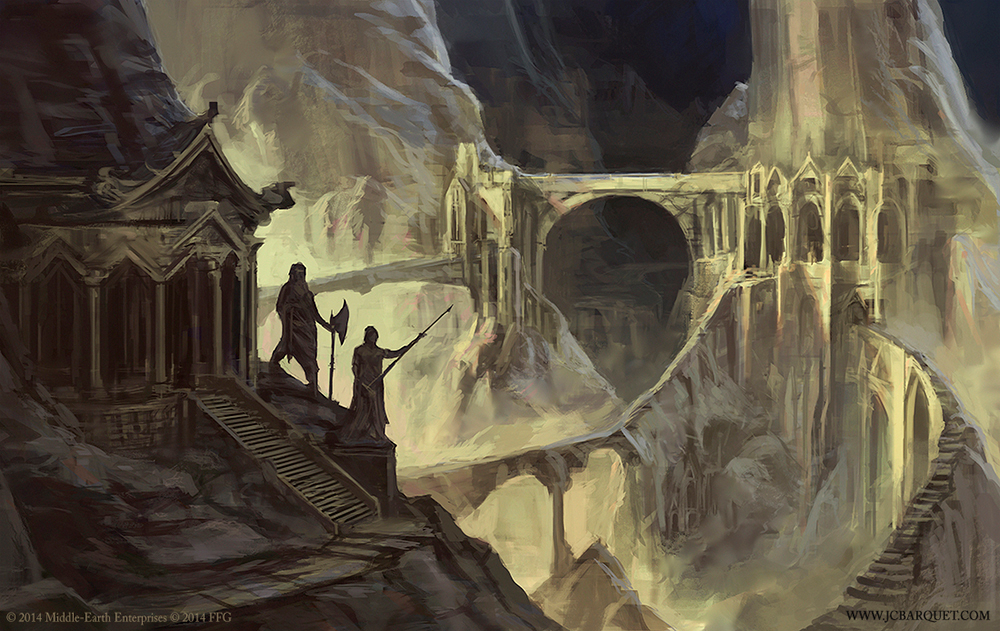 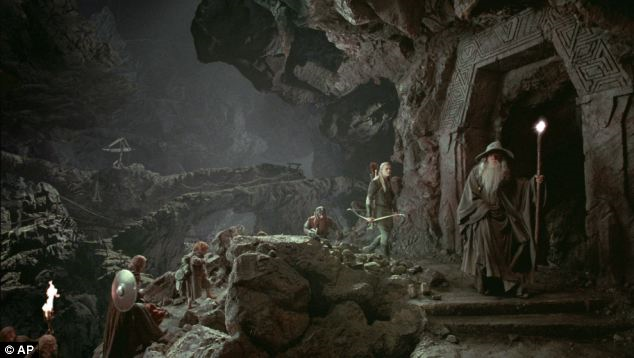 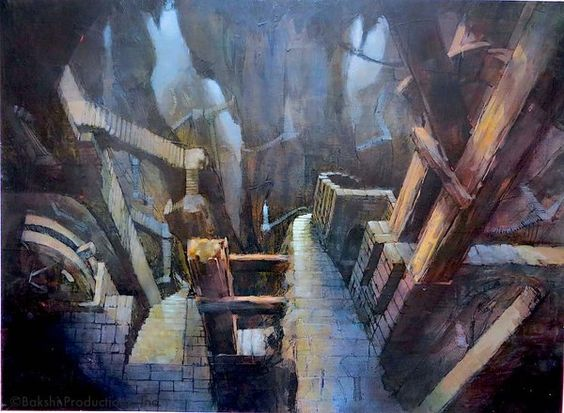 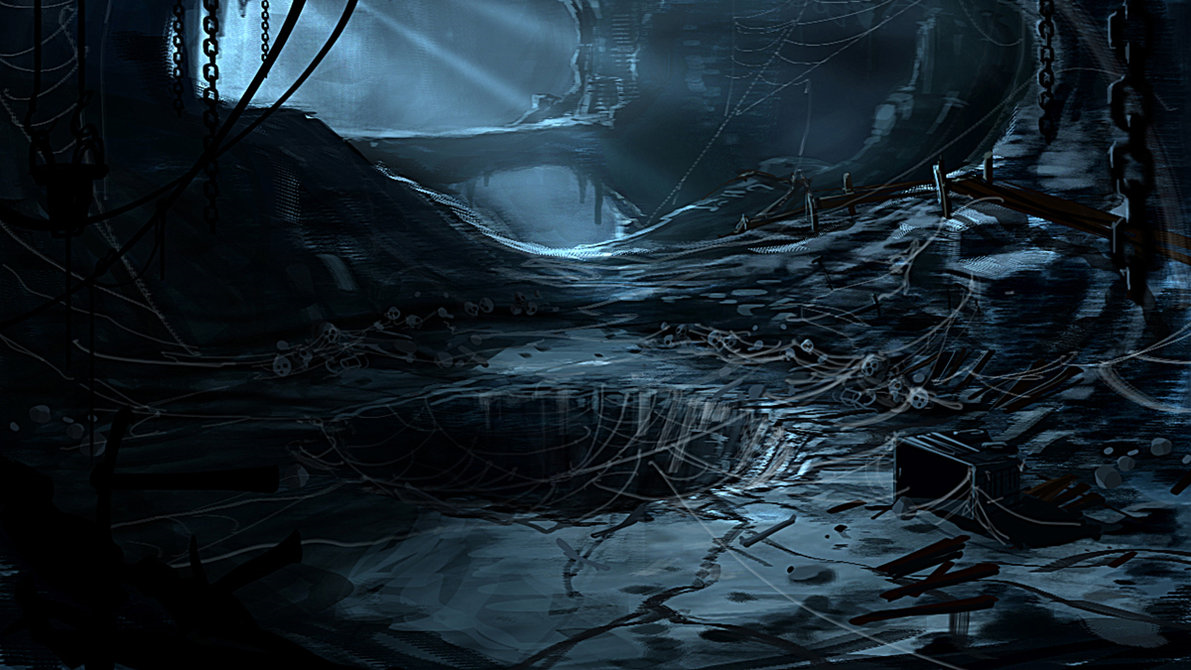 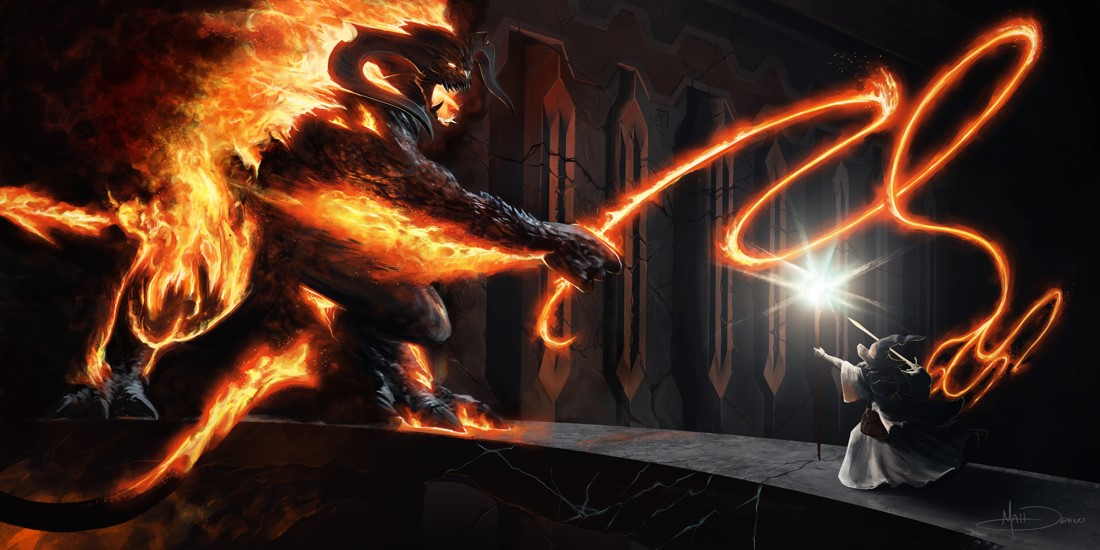 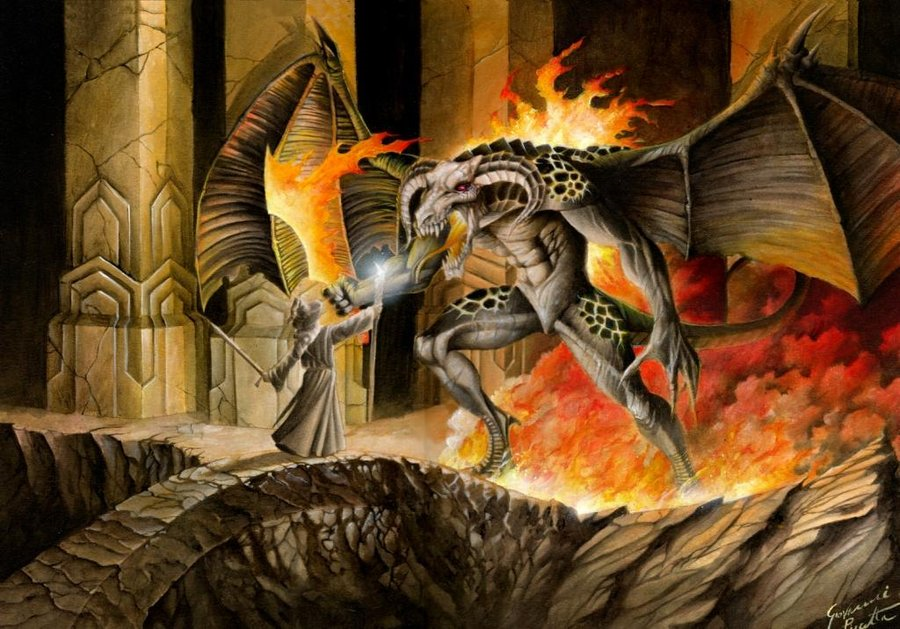 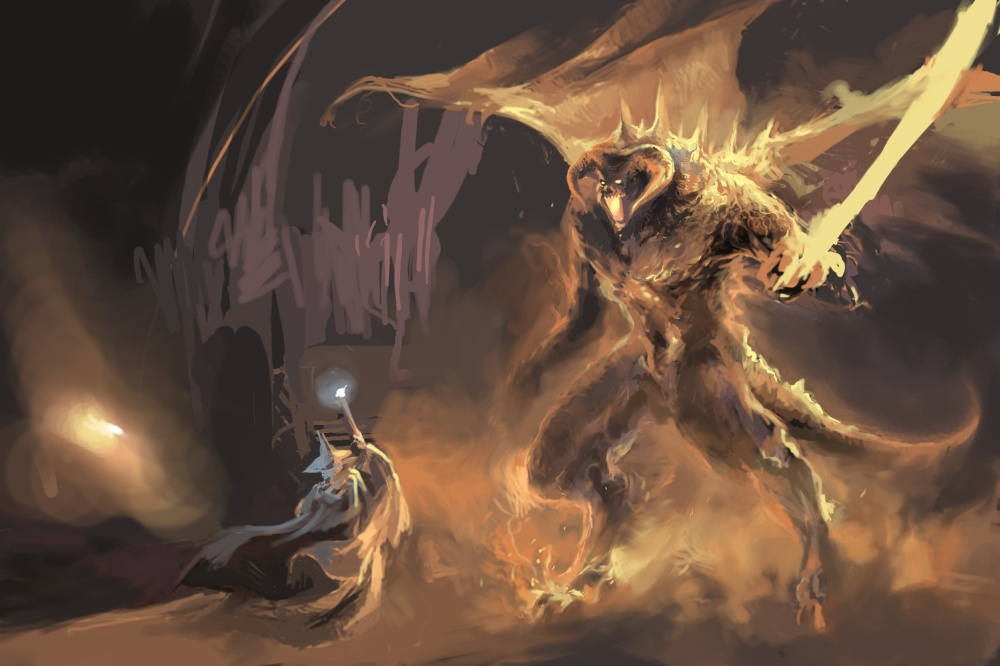 (Movement V)Hobbits
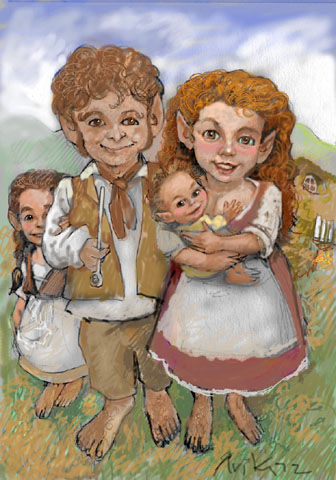 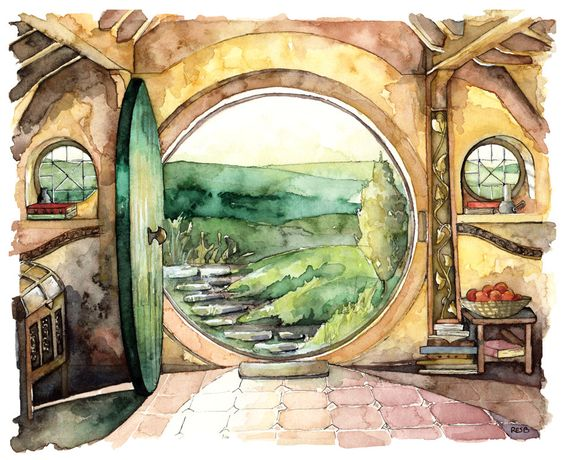 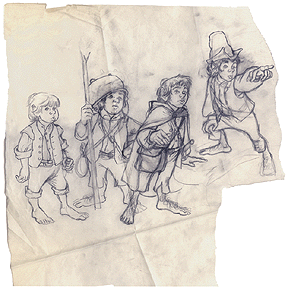 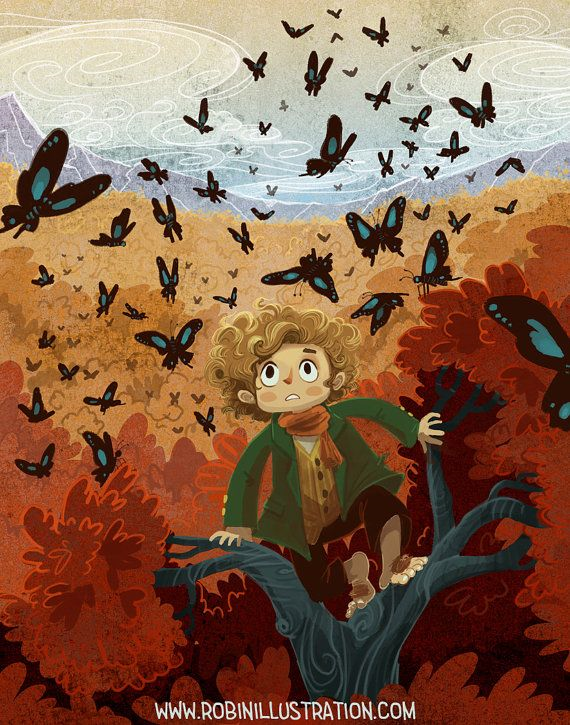 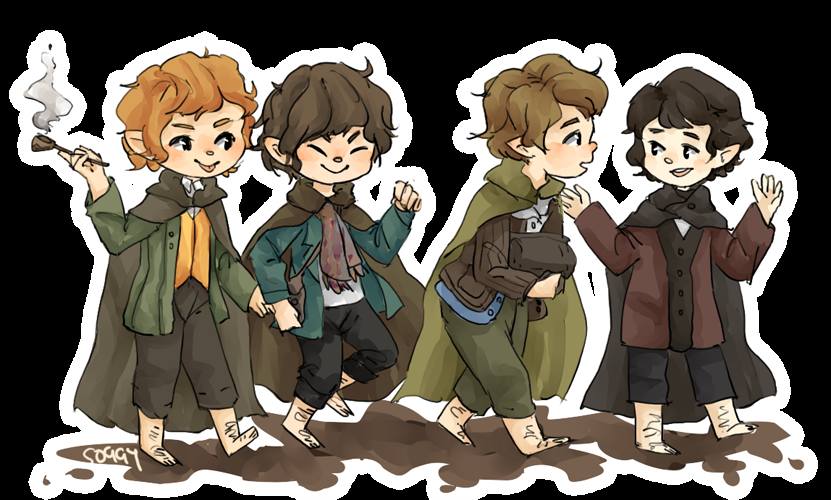 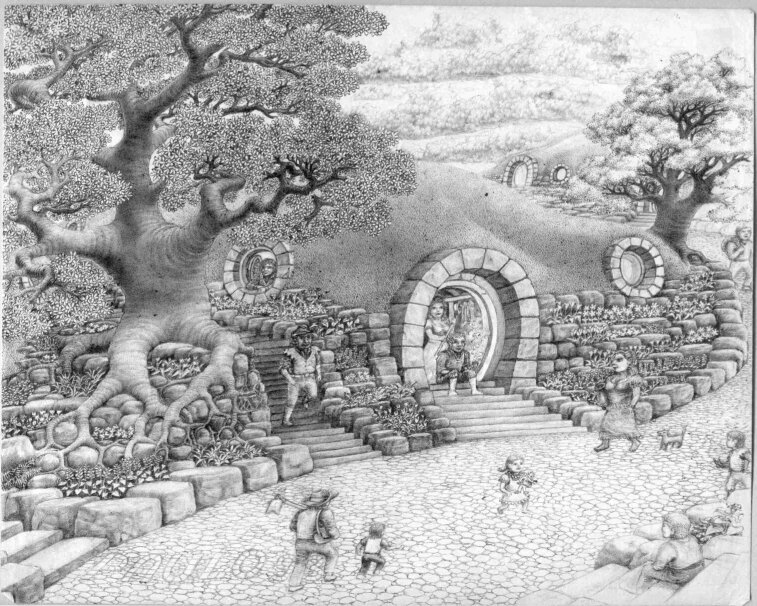 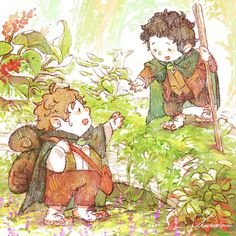 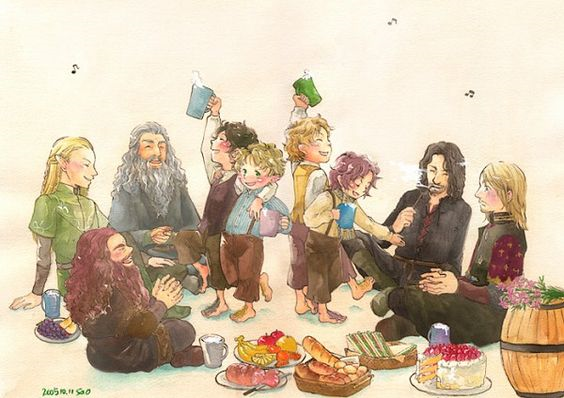 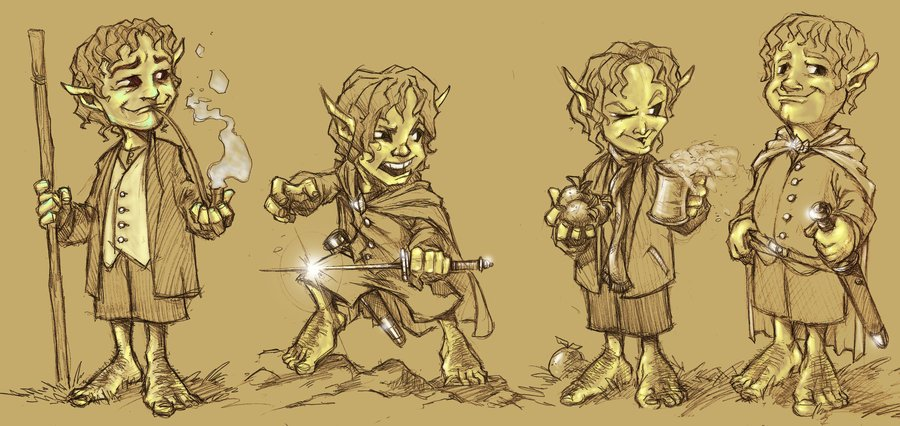 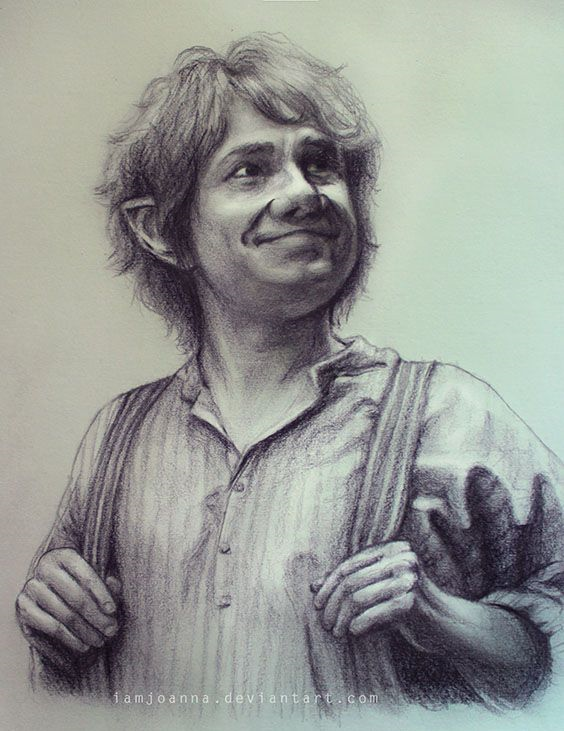